DIGITAL BUSINESS & INNOVATION: 
 ONLINE BUSINESS, ONLINE MARKETING & ONLINE TRAINING
MONEY = VALUE X SCALE
In the digital realm, 'Value' represents the unique products, services, or content you offer to meet the needs of your target audience.
'Scale' refers to the breadth and depth of your reach, enabled by the limitless nature of the internet and the power of online marketing.
Understanding this equation unlocks the secrets to creating successful digital businesses.

Today, we're diving deeper into this exciting journey of digital innovation and entrepreneurship.
USING DIGITAL REAL ESTATE TO AMPLIFY YOUR REACH AND OFFERING
Provide value to audience through content at the same time reach a global audience, thereby maximizing your scale
FROM ONE HOUR TO MULTIPLE FIGURES
Blog post took just one hour to write, got over 44K visits, and generated multiple figures in affiliate commissions.
The right mindset and a clear vision.
Your mindset is the driving force behind creating value, while your vision guides your strategy to scale.
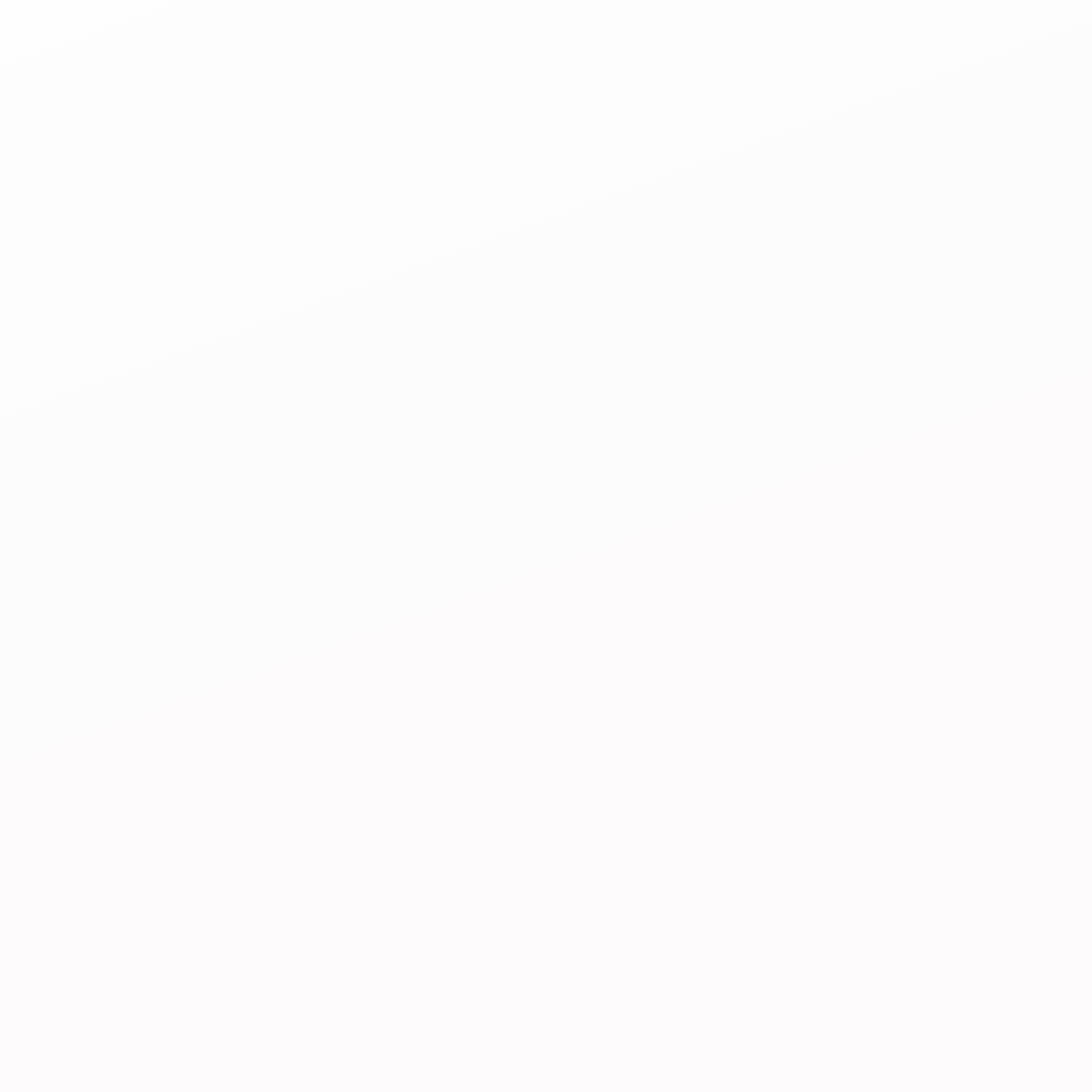 THE POWER OF ONLINE TRAINING
Utilizing online platforms for constant learning and skill development is key to maintaining and increasing 'Value'
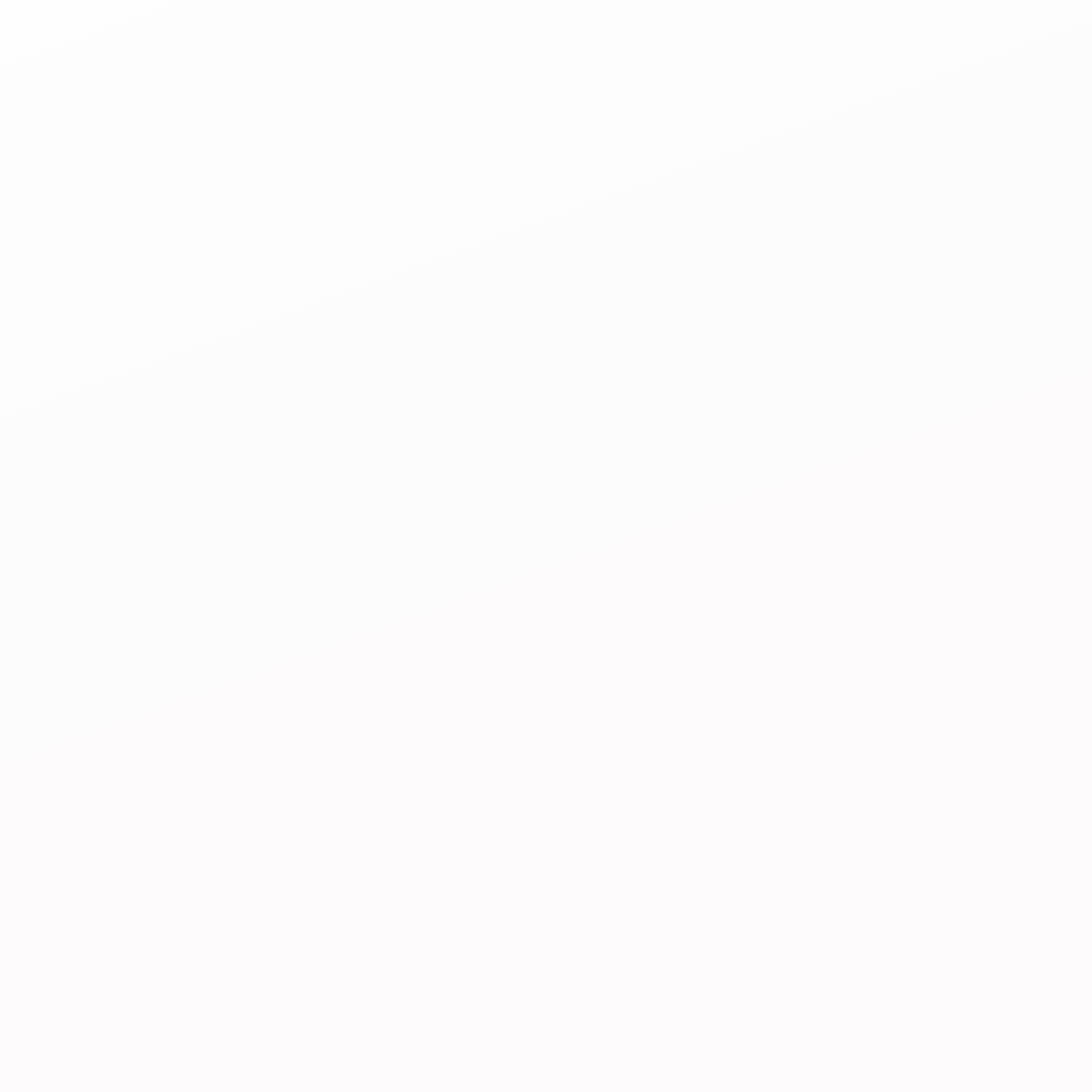 THE JOURNEY AND SUCCESS
Almost accomplished our goal of £1000 per day
Average £15,000 for top performing books
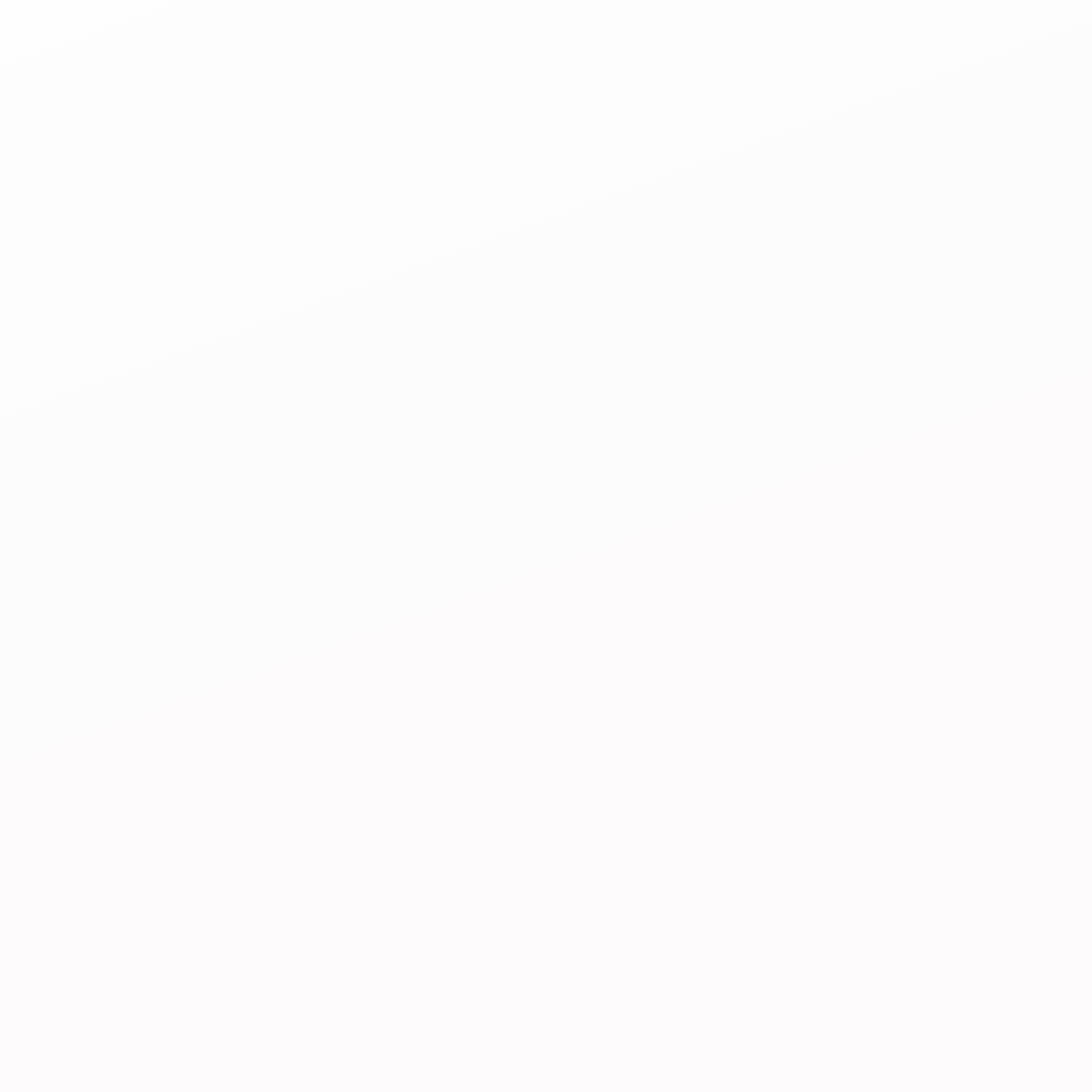 THE JOURNEY AND SUCCESS
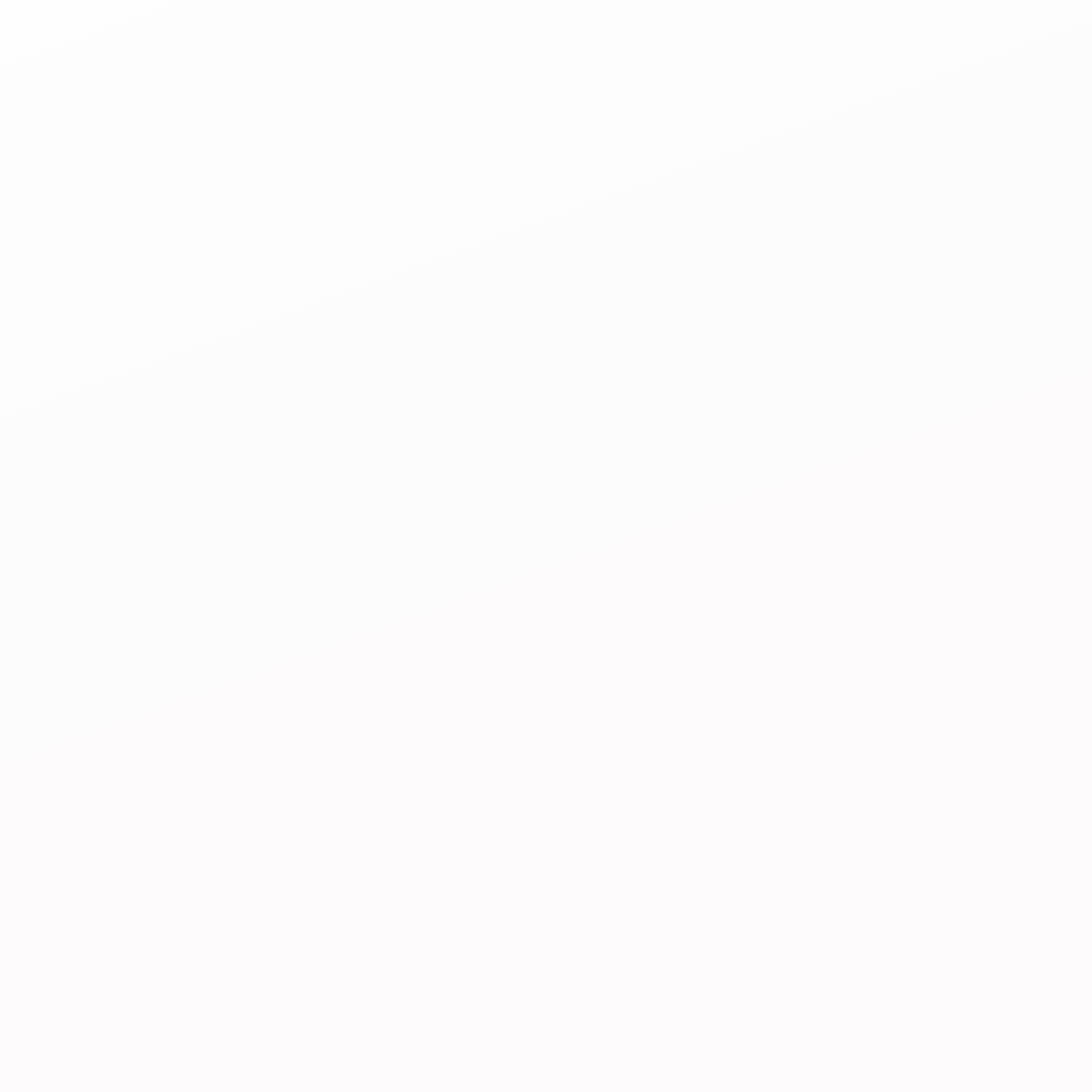 THE JOURNEY AND SUCCESS
Leveraging Online Marketing
Leveraging online marketing, we can maximize both 'Value' and 'Scale'
Leveraging Online Marketing
Leveraging online marketing, we can maximize both 'Value' and 'Scale'
Success Story: $100k/month
Success Story: $100k/month
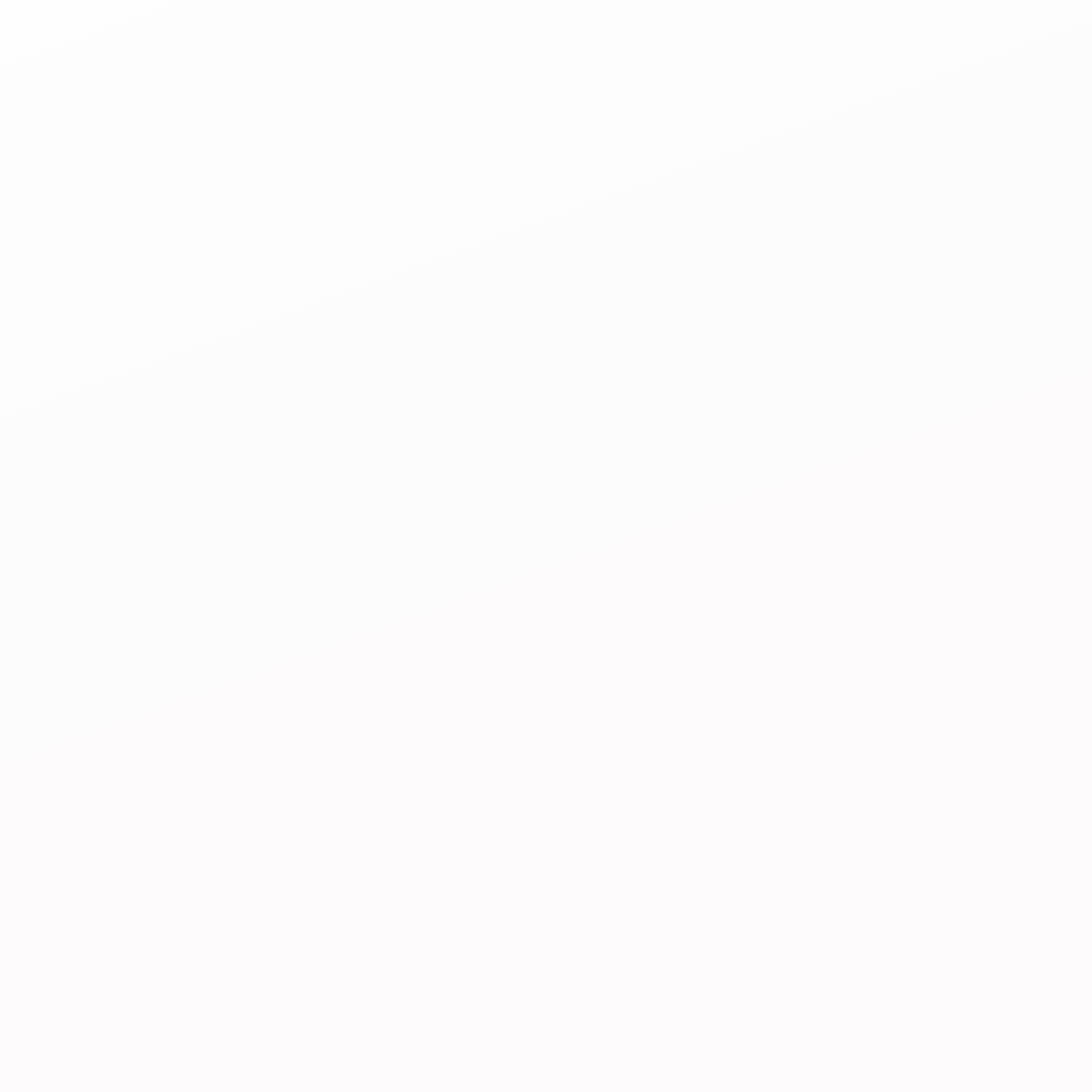 Platforms & Opportunities
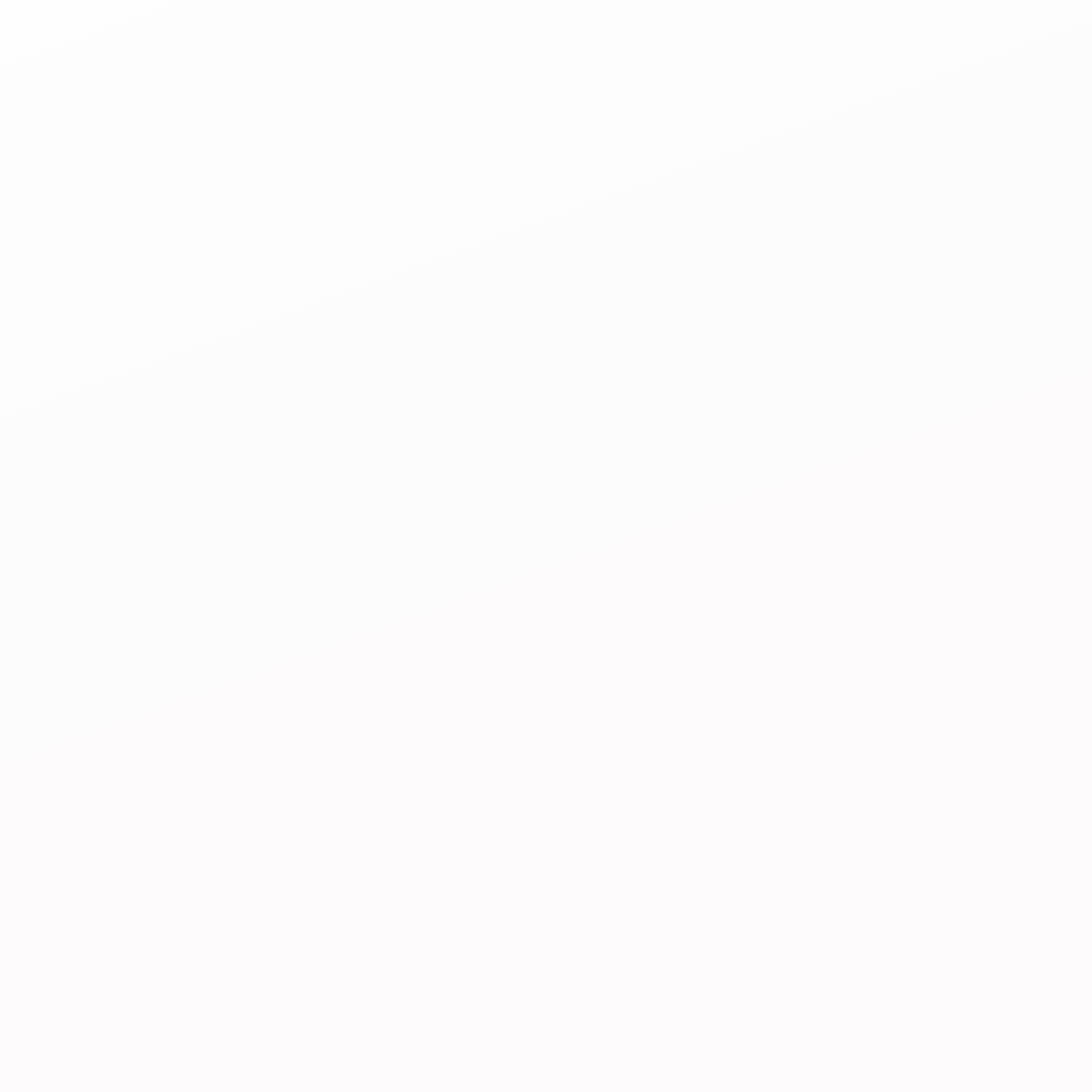 Platforms & Opportunities
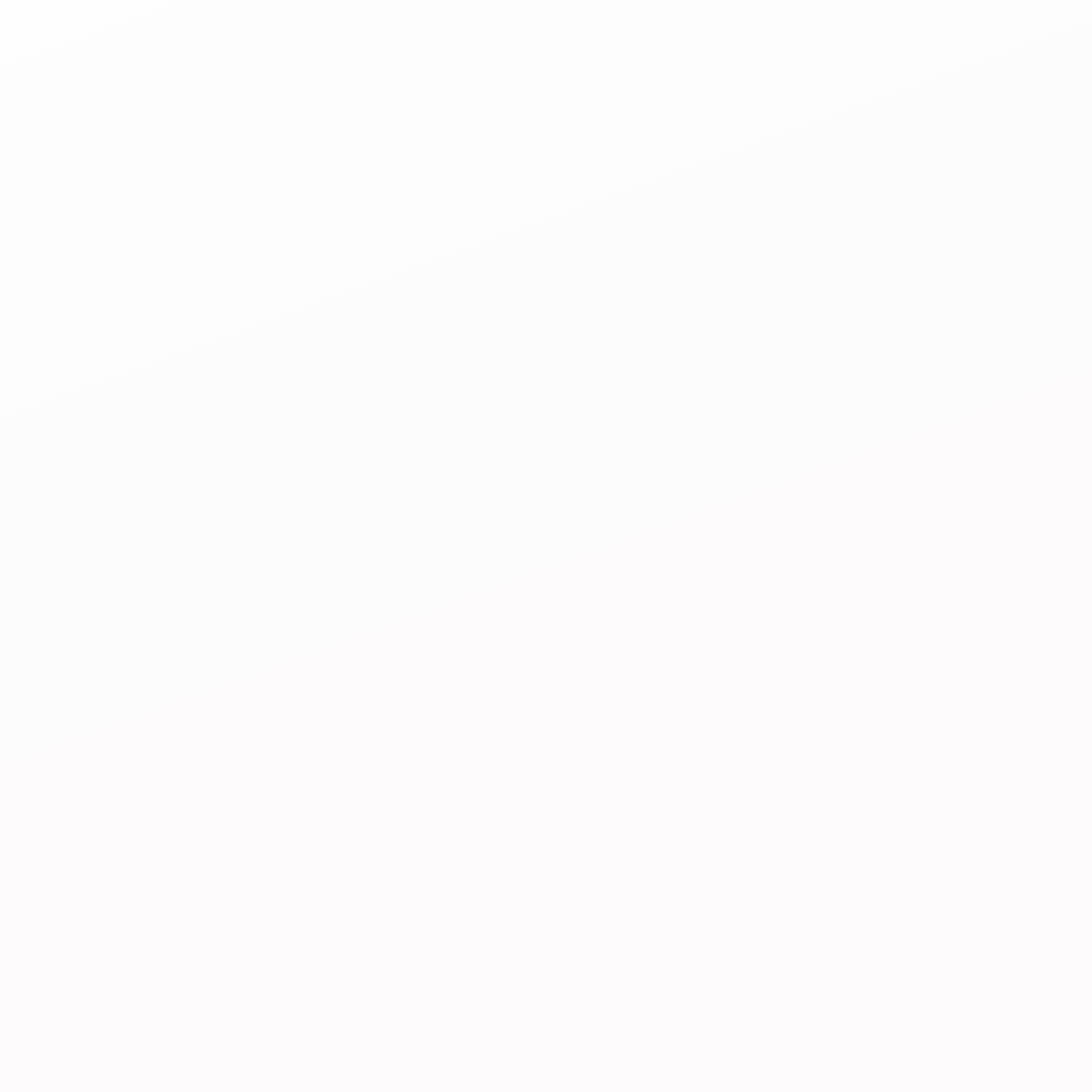 Platforms & Opportunities
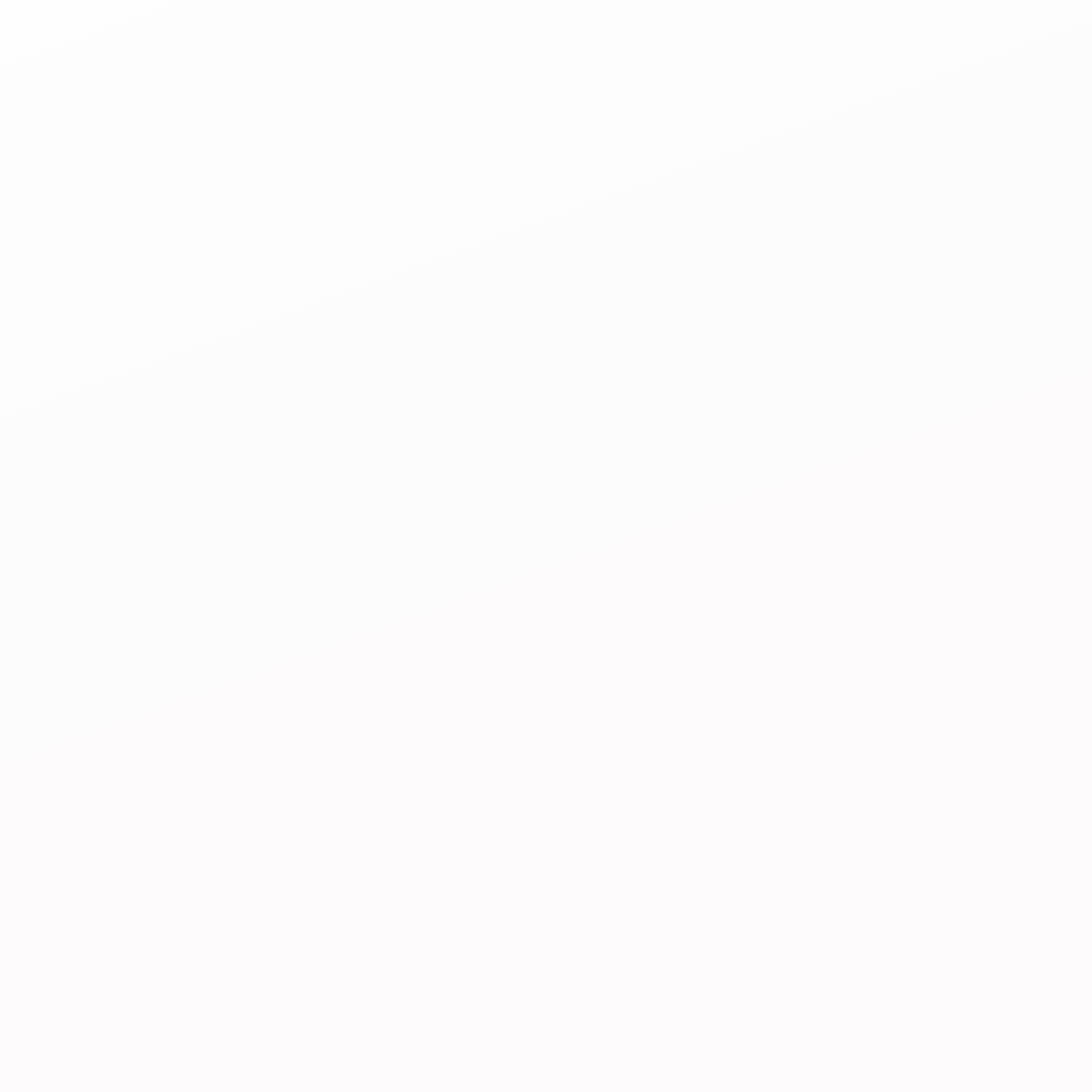 Conclusion
Success is possible. The question is, are you ready? We hope our journey has inspired you to embark on yours.
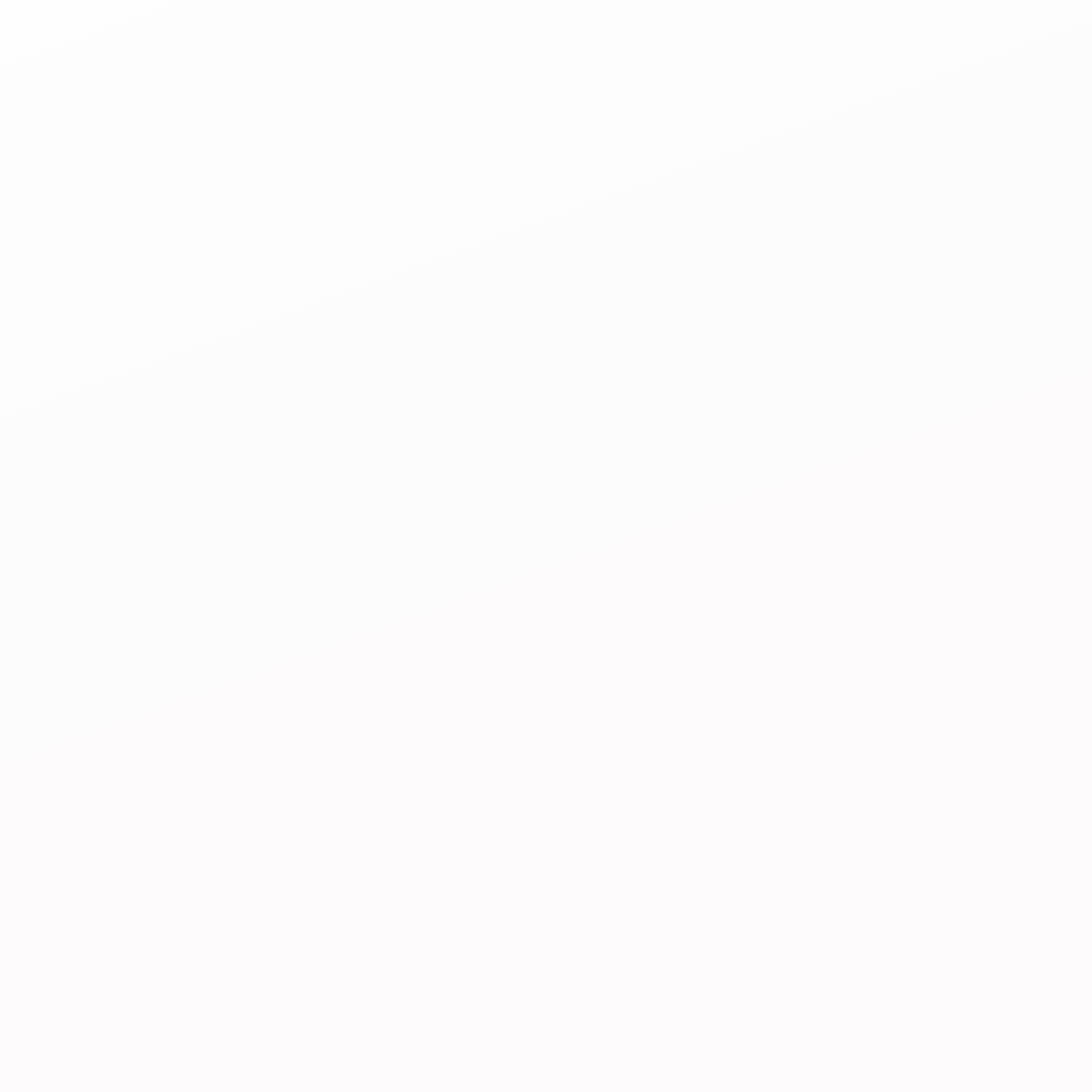 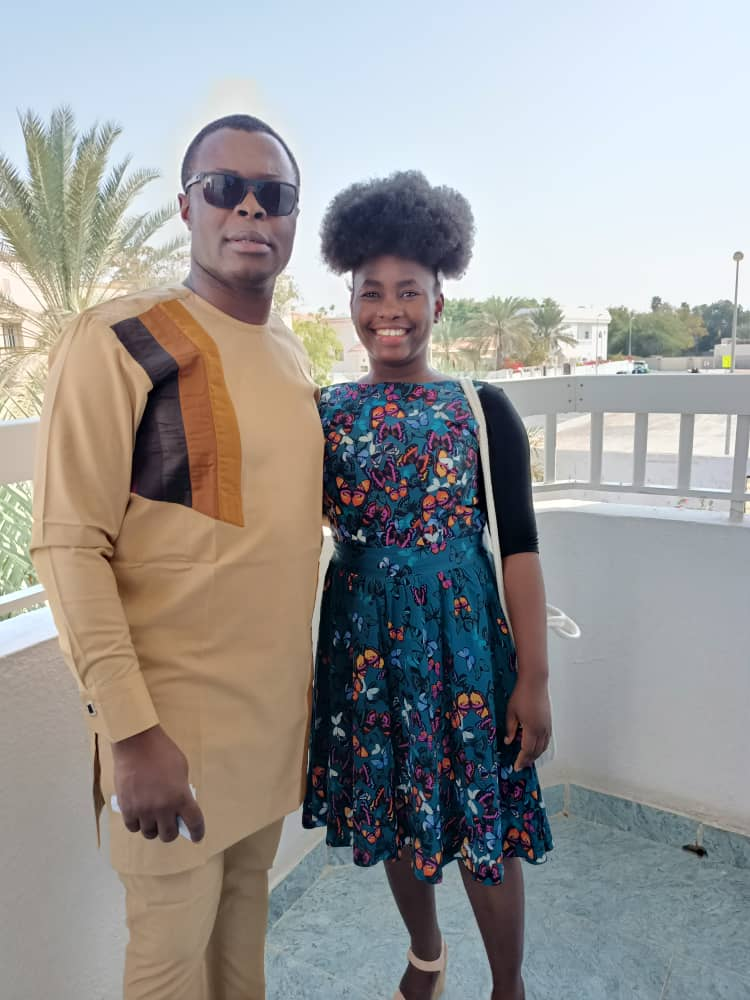 THANK YOU
Get exclusive access to tools, tips, and strategies for starting and scaling your online business.
https://bit.ly/3NzZB5b